2) Millaisiin tutkimusongelmiin haastattelu sopii?Simo K. Määttä
Kuvan lähde: Tor Andreas Torhaug - Showing the Self-Reliant Group's analyses and plans (https://www.flickr.com/photos/8284373@N03/37884125531) (CC BY-NC 2.0)
1
Millaisiin tutkimusongelmiin haastattelu sopii?
Tutkimuksen teemasta tutkimuskysymyksiin
Haastattelututkimuksen suhde muihin tutkimusmenetelmiin
Tehtävä 1. Nämä tutkielmat liittyvät kaikki asioimistulkkaukseen. Mihin niissä käytetyt menetelmät perustuvat? 
Tehtävä 2. Nämä tutkielmat liittyvät kaikki oikeustulkkaukseen. Mihin teorioihin ne perustuvat?
Tehtävä 3. Olisiko näiden tutkielmien tutkimuskysymysten perusteella voinut tehdä myös haastattelututkimuksen?
1
Tutkimuksen teemasta tutkimuskysymyksiin
Teema: yleinen aihepiiri, josta haluat tehdä tutkimusta
Oikeustulkkauksen laatu
Tutkimusongelma: tarkempi asia, josta haluaisit lisätietoa aihepiirin sisältä
Muutetaan sovellettavaan muotoon laatimalla tutkimuskysymykset
Tutkimuskysymykset: tutkimuksen työkalut, joiden avulla aineiston analyysissa tuotetaan tietoa
Mistä oikeustulkkauksen laatu koostuu?
Kuinka yhteneväisiä laatukäsitykset ovat?
Kuinka tulkkien laatukäsitykset vastaavat tutkimuskirjallisuutta tai ammattisäännöstöä?
2
Konteksti, tausta, teoria
Tutkimuksen konteksti: tutkimuksen sijoittuminen laajempaan teemaan, aiemmat tutkimukset
Tutkimuksen tausta: aiemmassa tutkimuksessa olevat puutteet, muu tarve tehdä tutkimus
Teoria: ilmiön tai ilmiöjoukon selitysmalli
Haastattelututkimuksen teoria 
Tutkittavan ilmiön teoria
3
Haastattelututkimuksen suhde muihin tutkimusmenetelmiin
Määrällinen ja laadullinen tieto
Tutkimuskysymykset: mitä halutaan saada selville?
Kielellisten piirteiden vertailu: äänitetty tai videoitu vuorovaikutusaineisto
Aiemman tutkimuksen tai viranomaistekstien kartoitus: tekstilingvistinen analyysi tai sisällönanalyysi
Tiettyjen piirteiden jakauma: kysely
Syvällinen tieto tietyistä piirteistä: haastattelu
Kovat faktat vs. kokemukset, tunteet, mielipiteet, asenteet, näkemykset
4
Tehtävä 1. Nämä tutkielmat liittyvät kaikki asioimistulkkaukseen. Mihin niissä käytetyt menetelmät perustuvat?
Pirkkalaniemi, Paju (Helsingin yliopisto 2019): Tiivistämisstrategiat asioimistulkkauksessa 
Litteroitujen tekstiotteiden vertaileva analyysi, opiskelijoita ja ammattitulkkeja
Baumgartner, Manuel (Helsingin yliopisto 2020): Quo vadis, EU-tulkkaus?: Euroopan unionin tulkkausjärjestelyt – Miksi EU:ssa tulkataan ja miten
Kirjallisten lähteiden analyysiä
Tikka, Aleksandr (Helsingin yliopisto 2019): Muistiin vai muistiinpanoihin? : Kokeellinen tutkimus muistiinpanojen vaikutuksesta konsekutiivitulkkaussuoritukseen 
Litteroitujen tekstiotteiden vertaileva analyysi, ammattitulkkeja
Boikova, Uljana (Helsingin yliopisto 2020): Maahanmuuttajaperheiden lapsitulkit : Venäjänkieliset maahanmuuttajalapset vanhempiensa tulkkeina Suomessa 
Kyselytutkimus
Niittylä, Noora (Helsingin yliopisto 2019): Sosiaalityötä tulkin kanssa 
Haastattelututkimus
5
Tehtävä 2. Nämä tutkielmat liittyvät kaikki oikeustulkkaukseen. Mihin teorioihin ne perustuvat?
Tammilahti, Marika (Helsingin yliopisto 2020): Interprétation de la narration libre dans les entretiens d'asile
Litteroitujen tekstiotteiden, pöytäkirjojen ja päätösten vertaileva analyysi
Kammerer, Jaska (Helsingin yliopisto 2020): Oikeustulkkauksen virheanalyysi : katsaus opiskelijoiden tulkkausvirheisiin
Litteroitujen tekstiotteiden vertaileva analyysi
Miettinen, Ville-Eemeli (Helsingin yliopisto 2019): Oikeustulkkirekisteri : Käytännön toteutuminen ja kehitysmahdollisuudet 
Kyselytutkimus
Nyberg, Niina (Helsingin yliopisto 2020): Oikeustulkkauskoulutuksen toteutuminen Suomessa : tulkin näkökulma 
Haastattelututkimus
6
Tehtävä 3. Olisiko näiden tutkielmien tutkimuskysymysten perusteella voinut tehdä myös haastattelututkimuksen?
Kannisto, Upi (Helsingin yliopisto 2020): Työelämän muutokset ja epävarmuuden kokemukset käännös- ja tulkkausalalla itsensä työllistäjien keskuudessa 
Kyselytutkimus
Baumgartner, Manuel (Helsingin yliopisto 2020): Quo vadis EU-tulkkaus. Euroopan unionin tulkkausjärjestelyt – miksi EU:ssa tulkataan ja miten
Tekstilähtöinen sisällönanalyysi ja aiemman tutkimuksen meta-analyysi
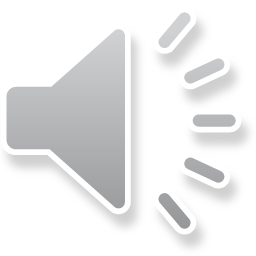 7